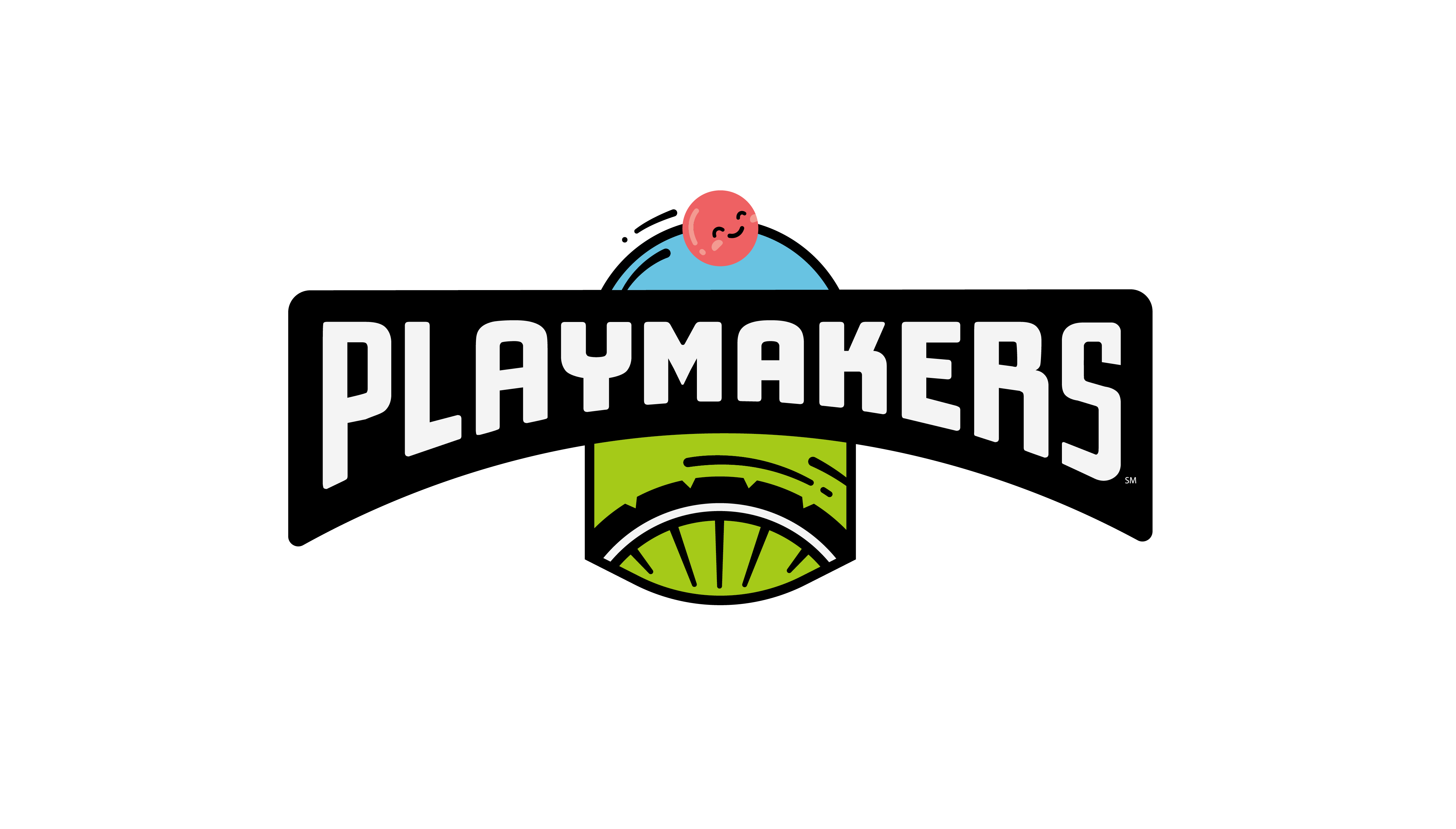 Congratulations on your season! Please use these certificates to celebrate your team’s accomplishments.  

Teams can win the following awards:
Challenge Solution 
Coding
Core Values
Team Poster
Team Model
Name Your Own
Add date here
FIRST® LEGO® LEAGUE EXPLORE CONGRATULATES
FirstName LastName
FOR SUCCESSFUL PARTICIPATION IN THE
Event Name
Coach Name
Coach Name
Add date here
FIRST® LEGO® LEAGUE EXPLORE CONGRATULATES
FirstName LastName
FOR SUCCESSFUL PARTICIPATION IN THE
Event Name
School Name
AT
Add date here
FIRST® LEGO® LEAGUE EXPLORE AWARDS
FirstName LastName
Award Name
THE
FOR SUCCESSFUL PARTICIPATION IN THE
Event Name